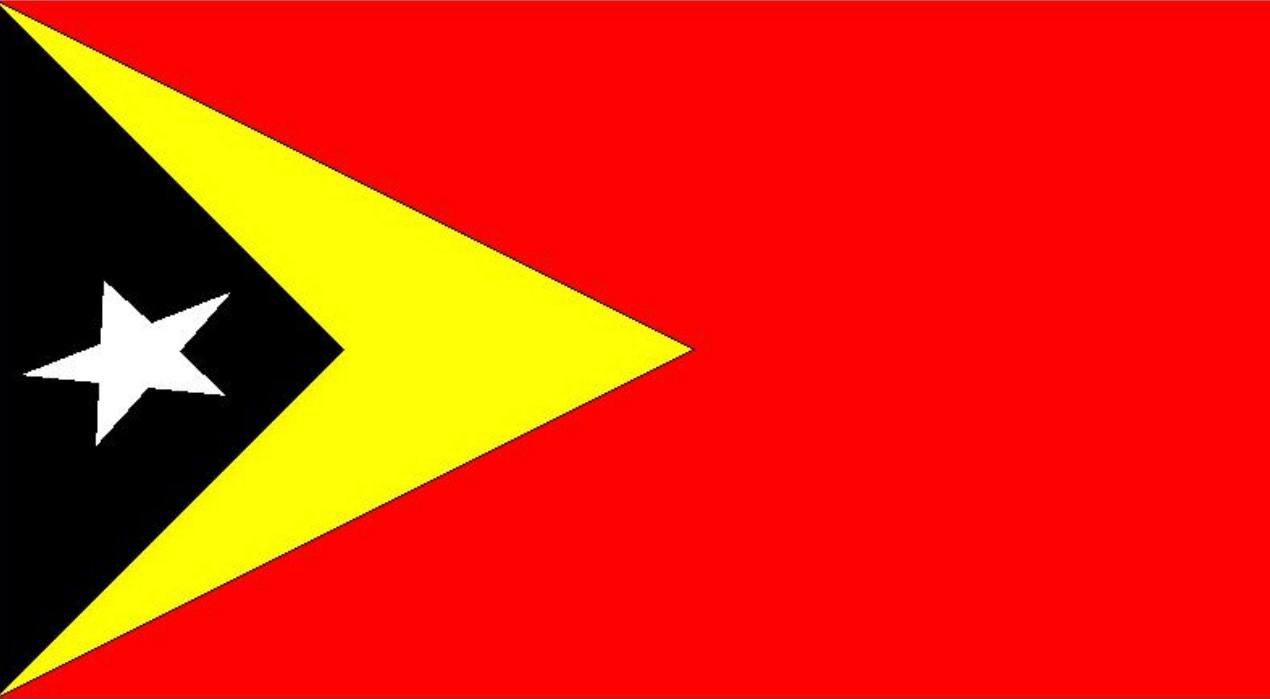 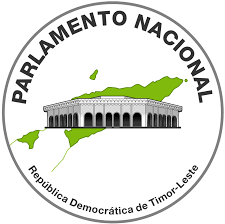 “A Importância da Restauração Agroflorestal como forma de Diminuir a Problemática dos Refugiados Climáticos”
Reunião Temática da União Inter-Parlamentar (UIP)-CPLP
Apresentado Pela Deputada Lídia N. D.S. Martins

Praia, Cabo Verde
18-19 de julho de 2022
LINHAS GERAIS
Quadro Legal
Ações implementadas para a Restauração Agroflorestal
 Apoios dos Parceiros de Desenvolvimento na Restauração Agroflorestal
Verbas alocadas no OGE 2022
 Medidas do Governo de Timor-Leste no âmbito da Recuperação Económica
Desafios Globais 
 Desafios específicos de Timor-Leste
 Propostas de ação
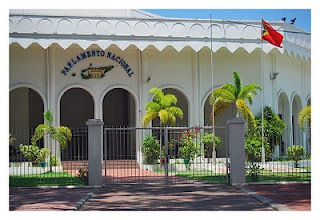 Quadro Legal-Á Nível Internacional
2003: Adesão à Convenção das Nações Unidas de Combate à Desertificação. 
 2006: Ratificação da Convenção-Quadro das Nações Unidas sobre Mudanças Climáticas e estabelecimento de um ponto focal para a UNFCCC .
 2006: Ratificação da Convenção das Nações Unidas para o Combate à Desertificação. 
 2006: Ratificação da Convenção das Nações Unidas sobre a Diversidade Biológica.
Quadro Legal (cont.)
2008: Ratificação do Protocolo de Kyoto
 2011: Apresentação do Programa Nacional de Ação de Adaptação às Alterações Climáticas
 2015: Ratificação da Agenda para o Desenvolvimento Sustentável e adoção dos Objetivos de Desenvolvimento Sustentável 
 2016: Apresentação da Contribuição Nacionalmente Determinada Pretendida para o Acordo de Paris.
 2017: Ratificação do Acordo de Paris
2020: Apresentação da Segunda Comunicação Nacional à UNFCCC
Quadro Legal- Á Nível Nacional
Decreto-Lei N.º 5/2011 “Licenciamento Ambiental” 
Decreto-Lei N.º 26/2012 “Lei de Bases do Ambiente”
Resolução do Governo N.º 6/2019 “Redução da utilização de produtos plásticos de utilização única ou descartável na Administração Pública” (Política Zero Plástico)
 Lei de Bases da Educação (Lei n.º 14/2008) permite introduzir o programa “Horta Escolar” no currículo do ensino básico
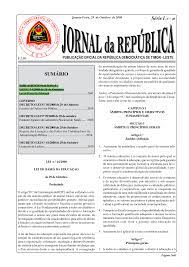 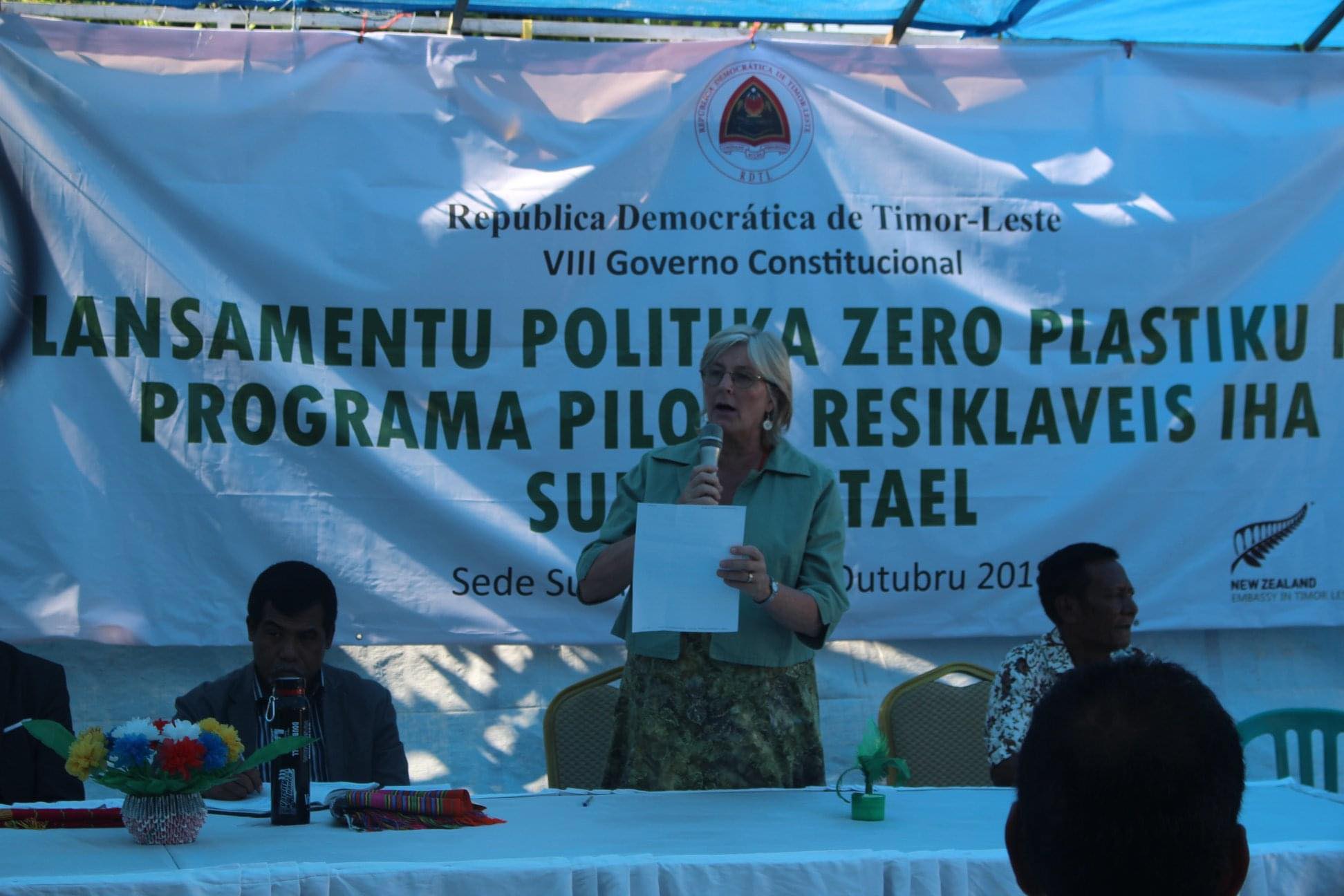 Quadro Legal- Á Nível Nacional
Lei Numero 14/2017 de 2 de agosto Regime Geral das Florestas
 Diploma Ministerial Numero 45/2017 de 2 de agosto Regulamento relativo ao Estatuto e Regras de Procedimentos para a Commisåo de avaliação para ao Gestão do processo de avaliação ambiental para o Projecto da categoria A
 Diploma Ministerial Nu 46/2017 de 2 agosto Regulamento Sobre os Requisitos Detalhados Para Triagem, Definição de Âmbito e Termos de Referencias, das Declarações de Impactos Ambiental e Planos de Gestão Ambiental para a Avaliação Ambiental
 Diploma Ministerial Nu 47/2017 de 2 de agosto Regulamento Sobre os Procedimentos de Consulta Pública e Requisitos Durante o Processo de Avaliação Ambiental 
 Resolução Nu 12/2018 Recomenda ao Governo que Tome Medidas Para a  Defeza e Conservação do Meio Ambiente 
 Resolução Nu 1/2020 Sobre O Combate Às Alterações Climáticas
Ações implementadas para a Restauração Agroflorestal
O Governo de Timor-Leste introduziu em território nacional o programa “Escola Verde”, que envolve os estudantes do Ensino Básico e do Ensino Secundário, incluindo Universidade. 
O Ex-Presidente da República, Dr. Francisco Guterres Lù Olo, realizou durante o seu mandato, o programa “Um cidadão, uma árvore”, que envolveu as comunidades, jovens, estudantes e professores do ensino básico até ensino secundário, incluindo universitário em território nacional.
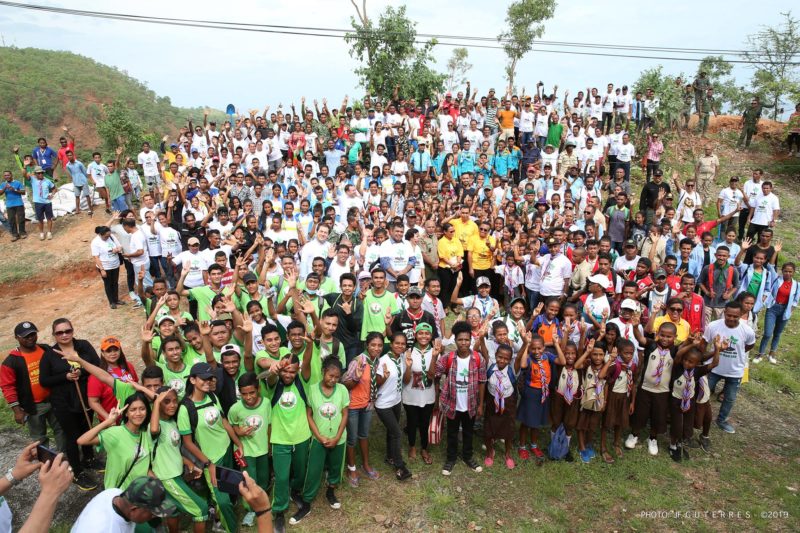 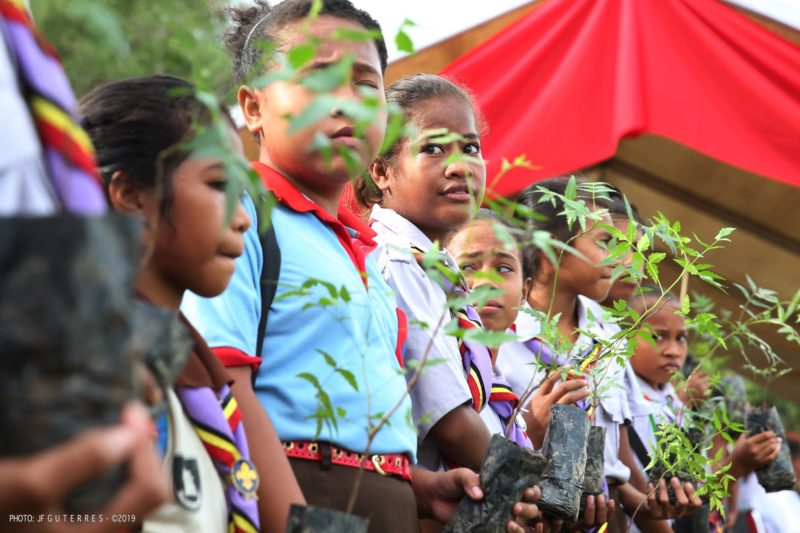 Ações implementadas (Cont.)
O Governo de Timor-Leste, juntamente com os parceiros União Europeia e GIZ - Agência Alemã de Cooperação -  realizou a “Feira Agroflorestal e Comercial”, fundamental para a criação de emprego nas áreas remotas e para  preservar o ambiente.
Ações implementadas (Cont.)
Com o projeto “Ai ba futuru/ uma árvore para o futuro”, financiado pela União Europeia e pela GIZ, o Governo de Timor-Leste já distribuiu 75,000 pes de sândalo, beneficiando 18,000 pessoas, 4,000 famílias em 40 sucos. Este projeto tem como objetivo efetuar a plantação de árvores comerciais e encorajar o setor privado a investir nesta área.
 O Governo de Timor-Leste também apoia o método tradicional ”Tara Bandu” em todo o território nacional, proibindo as comunidades de destruir a Natureza.
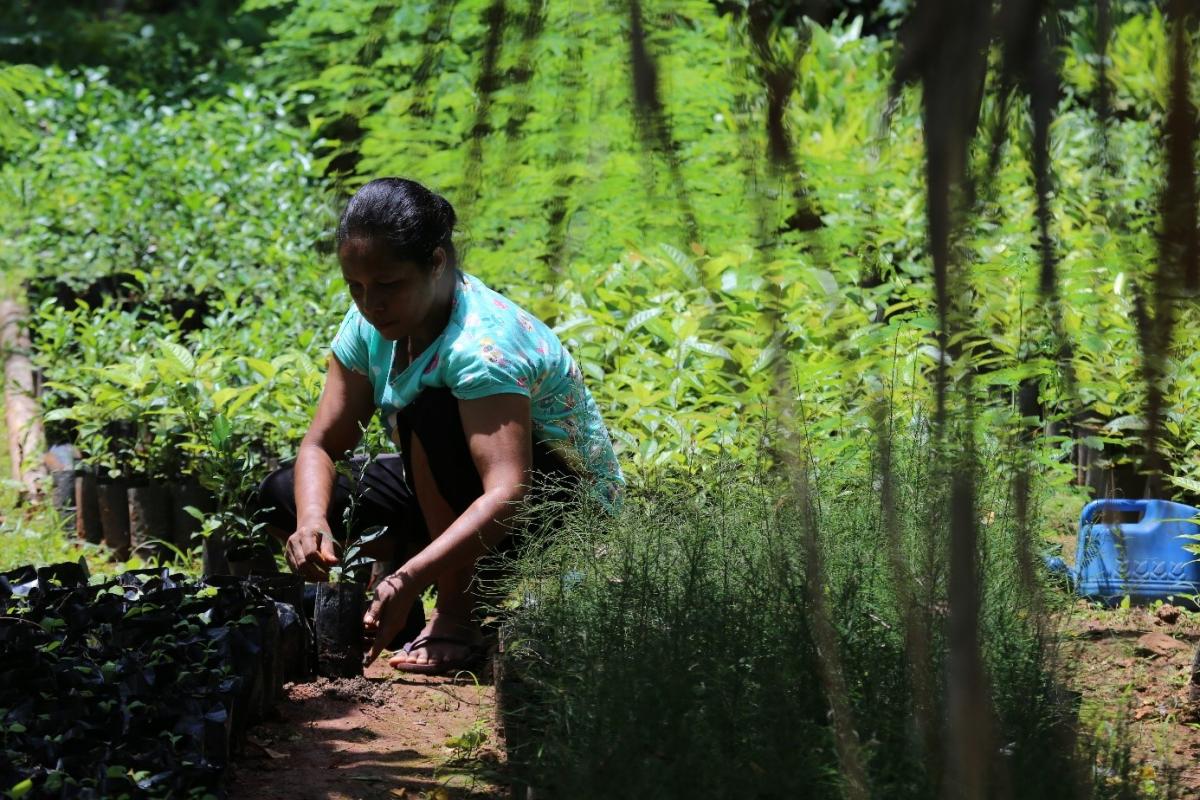 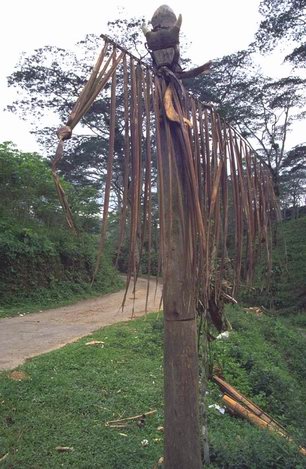 Ações implementadas (Cont.)
A PERMATIL,  Organização Não Governamental,  criou 252 hortas de permacultura em escolas do território nacional. Esta iniciativa visa ensinar as crianças a produzirem fertilizante orgânico e a protegerem o meio ambiente, principalmente na prevenção da destruição da Natureza.
 Preservação das Fontes da Água, por PERMATIL.
 Intensificação do cultivo de Mangroves nas àreas costeiras.
Apoios dos Parceiros de Desenvolvimento
A União Europeia e a GIZ são os maiores doadores para iniciativas de Restauração Agroflorestal em Timor-Leste
 A UE & a GIZ têm como compromisso apoiar com $ 26 milhões iniciativas de Restauração Agroflorestal nos próximos 5 anos (até 2027)
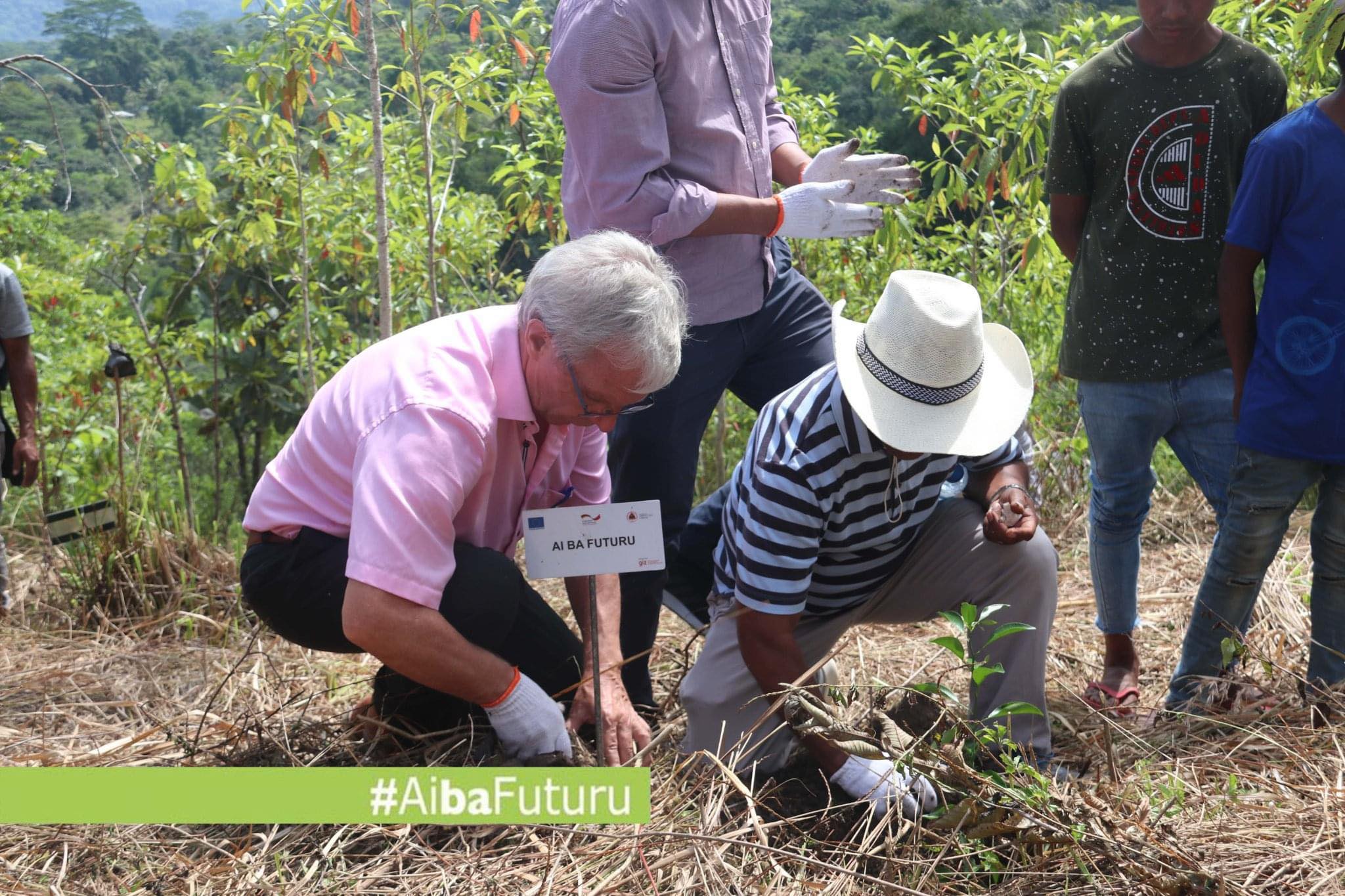 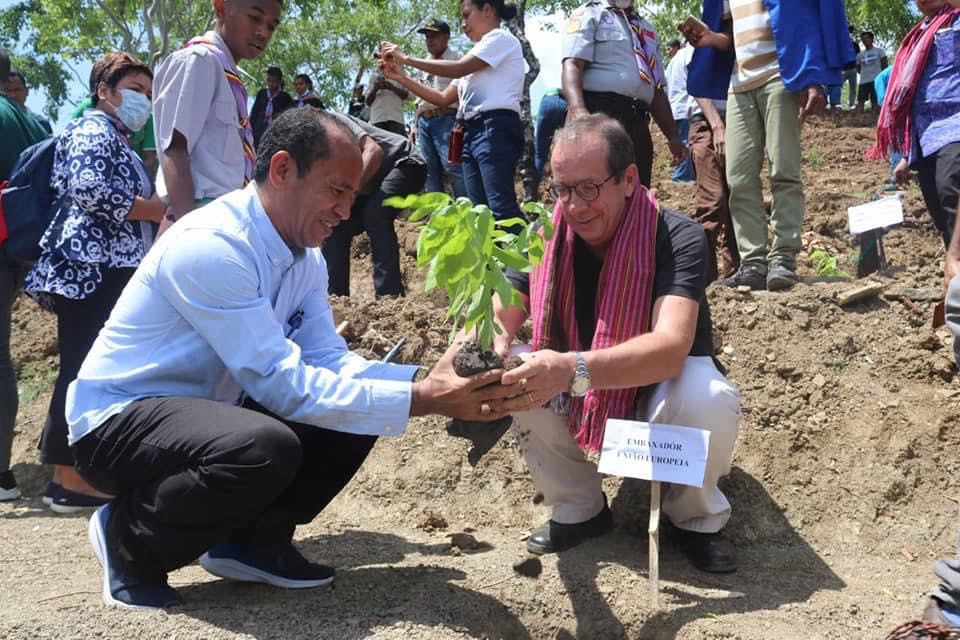 Apoios dos Parceiros
Timor-Leste criou a Autoridade Nacional Designada da Secretaria de Estado do Ambiente para facilitar a coordenação e comunicação com o Secretariado do Fundo Verde para o Clima (FVC) e, consequentemente, teve acesso ao financiamento de $ 22,3 milhões  para a criação de infraestruturas de pequena escala em várias zonas rurais
Verbas alocadas no OGE 2022
O Secretário de Estado do Ambiente tem, no Orçamento Geral do Estado para 2022, $ 3,2 milhões para dar respostas adequadas na mitigação das consequências das alterações climáticas. 
 A Direção Nacional das Florestas tem, no Orçamento Geral do Estado para 2022, $ 473,878.00 para fazer intervenções adequadas na área agroflorestal.
Medidas de Recuperação Económica
O Governo de Timor-Leste introduziu os programas “Cesta Básica” (programa de Cesta de Alimentos) e “Bolsa da Mãe–Nova Geração” (destinado a gestantes e crianças).
 O Presidente introduziu recentemente subsídios aos combustíveis para os operadores nacionais de transportes públicos e compradores de combustíveis destinados às atividades agrícolas e pesqueiras.
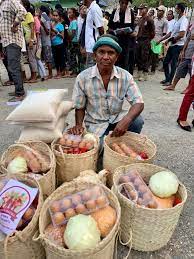 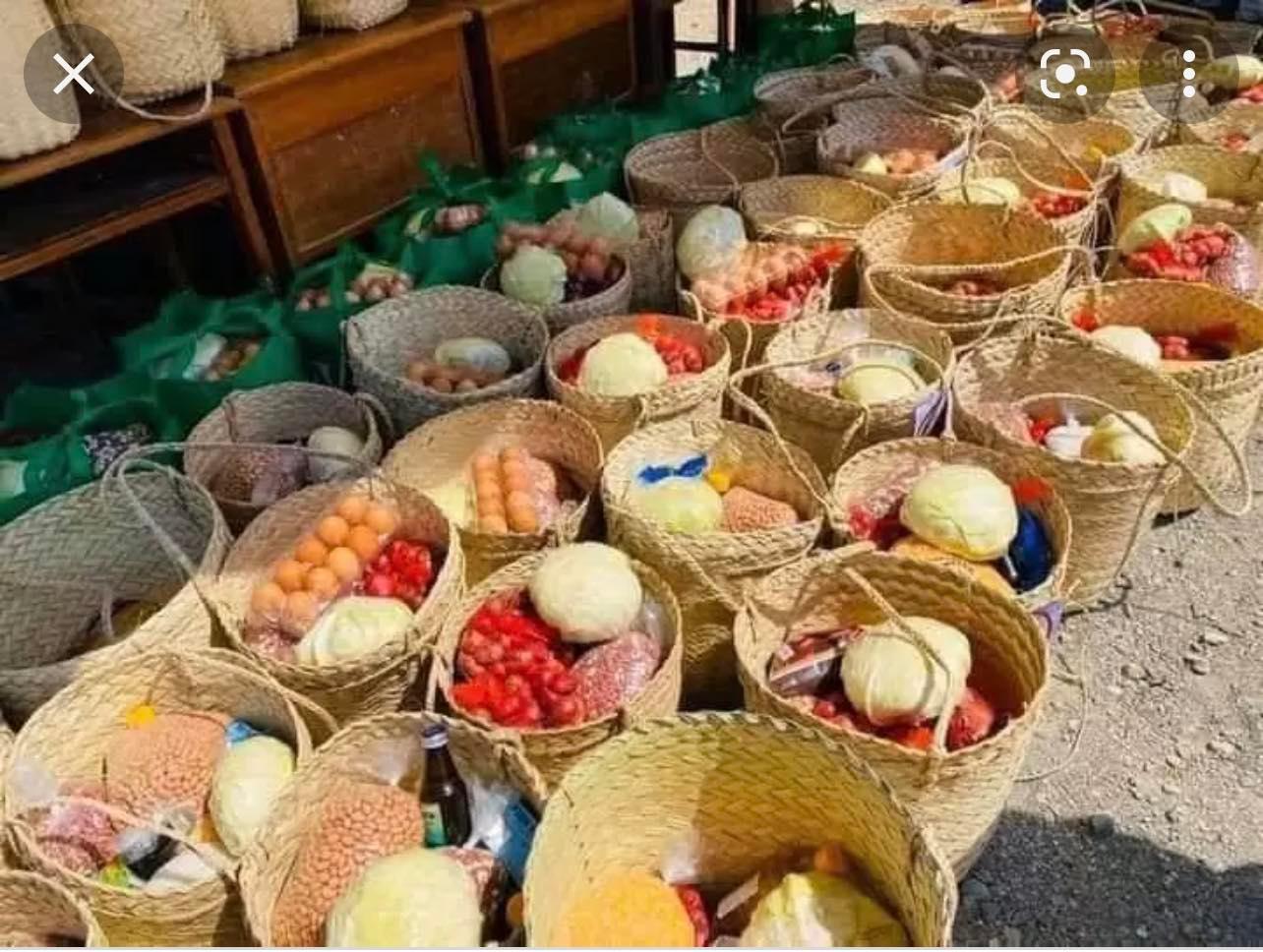 Medidas de Recuperação Económica
Timor-Leste montou uma resposta robusta, implementou vários pacotes de estímulo económico para reforçar as medidas de saúde pública, para proteger as famílias vulneráveis e o setor empresarial através de subsídios e incentivos
Desafios Globais
Nas últimas décadas, o mundo passou por grandes transformações, política e economicamente. Embora muitos desafios globais permaneçam, eles cresceram em complexidade, em particular a degradação do meio ambiente e as mudanças climáticas, cada vez maiores.
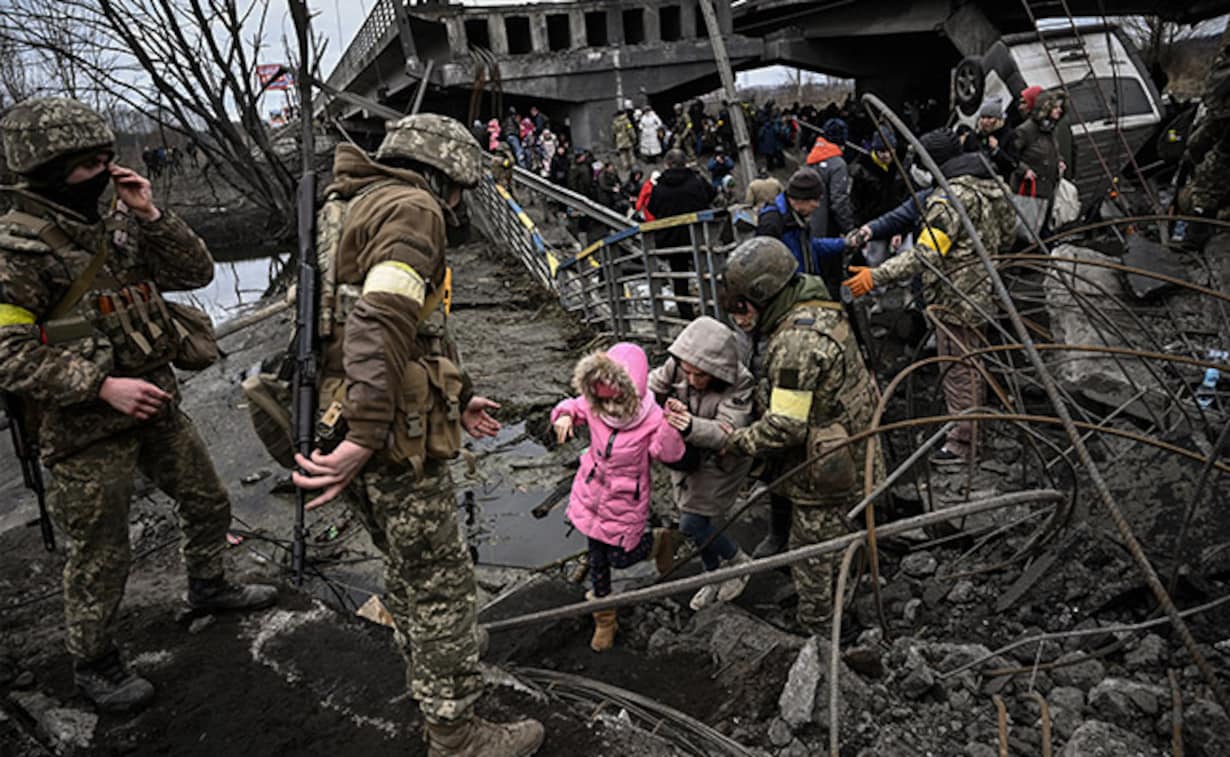 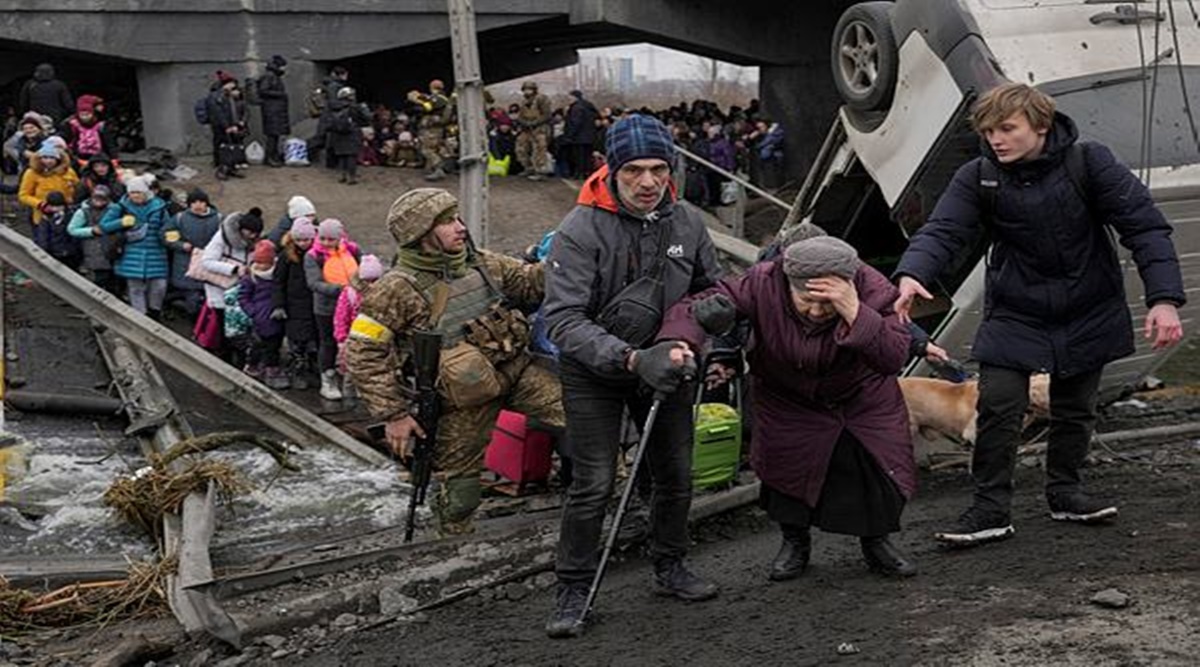 Desafios Globais
Os impactos socioeconómicos do Covid-19, nos últimos 3 anos, na vida dos cidadãos
 A guerra em curso entre a Rússia e a Ucrânia contribuiu imensamente para a inflação global de 7,9% .
 A capacidade de compra está a diminuir drasticamente a nível global
Desafios específicos de Timor-Leste
Muitos negócios foram encerrados durante o período de Covid-19, e muitas pessoas perderam os seus empregos, o que afeta severamente a vida dos nossos cidadãos.
 Timor-Leste foi atingido pelo ciclone tropical Seroja, no dia 4 de abril de 2021, que causou 
1. A perda de vidas humanas
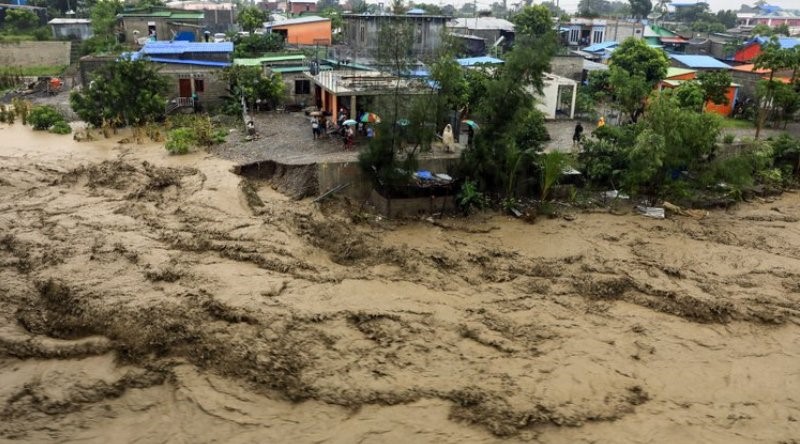 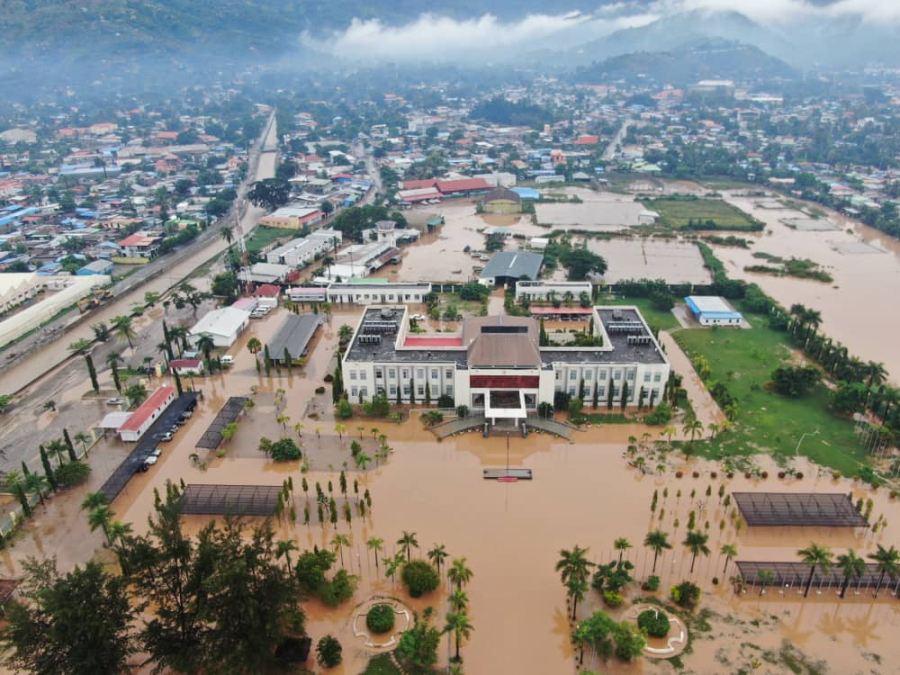 Desafios específicos de Timor-Leste
2. Perdas e danos de propriedades. 
3. Perdas económicas
4. Infraestruturas das obras públicas
5. infraestruturas e equipamentos agrícolas
NB: Estima-se que o valor perdido é mais 200 milhões de dólares americanos
Desafios específicos de Timor-Leste
De janeiro a maio de 2022 o país perdeu $ 1,6 biliõens  do seu fundo petrolífero, como impacto da instabilidade no mercado financeira global. 
 O aumento dos preços de bens, causado pela guerra entre a Rússia e a Ucrânia. Timor-Leste tem espaço político para absorver os choques através de vários mecanismos de proteção social.
 A inflação de Timor-Leste, em maio de 2022, subiu para 7,4%, em relação aos 6,6% do mês de abril. 
Apesar de atingida pelos choques simultâneos do COVID-19 e do ciclone tropical Seroja, a economia não petrolífera cresceu 1,5% em 2021.
Propostas de ação
Solicitar a todos os países que defendam a importância do multilateralismo para resolver todas as disputas e evitar os conflitos e guerras que afetam ao povo e a estabilidade económica mundial. 
 Solicitar a todas as partes que se envolvam na busca de uma solução diplomática rápida para a questão da Ucrânia e da Rússia.
Propostas de ação
Priorizar o acesso dos países menos desenvolvidos ao Fundo do Clima Verde, a fim de mitigar as graves consequências das mudanças climáticas e de se adaptarem à resiliência climática.
Continuar a desenvolver mecanismos que permitam beneficiar do apoio e financiamento do Fundo Verde para o Clima (FVC) , de modo a garantir a restauração agroflorestal e assim diminuir a problemática dos refugiados climáticos.
“Nesta éra é fundamental que os cidadãos saibam a importância da árvore, pela sua sombra e fruta que nos dá à nós, aos nossos filhos e a nossa geracão vindoura” 

 	Francisco Guterres Lú Olo, 
Ex-Presidente da RDTL
Obrigada!